ClassPoint
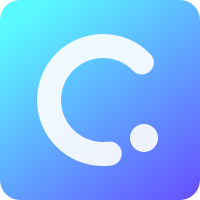 Turn slides into quizzes and engage your students
What is ClassPoint
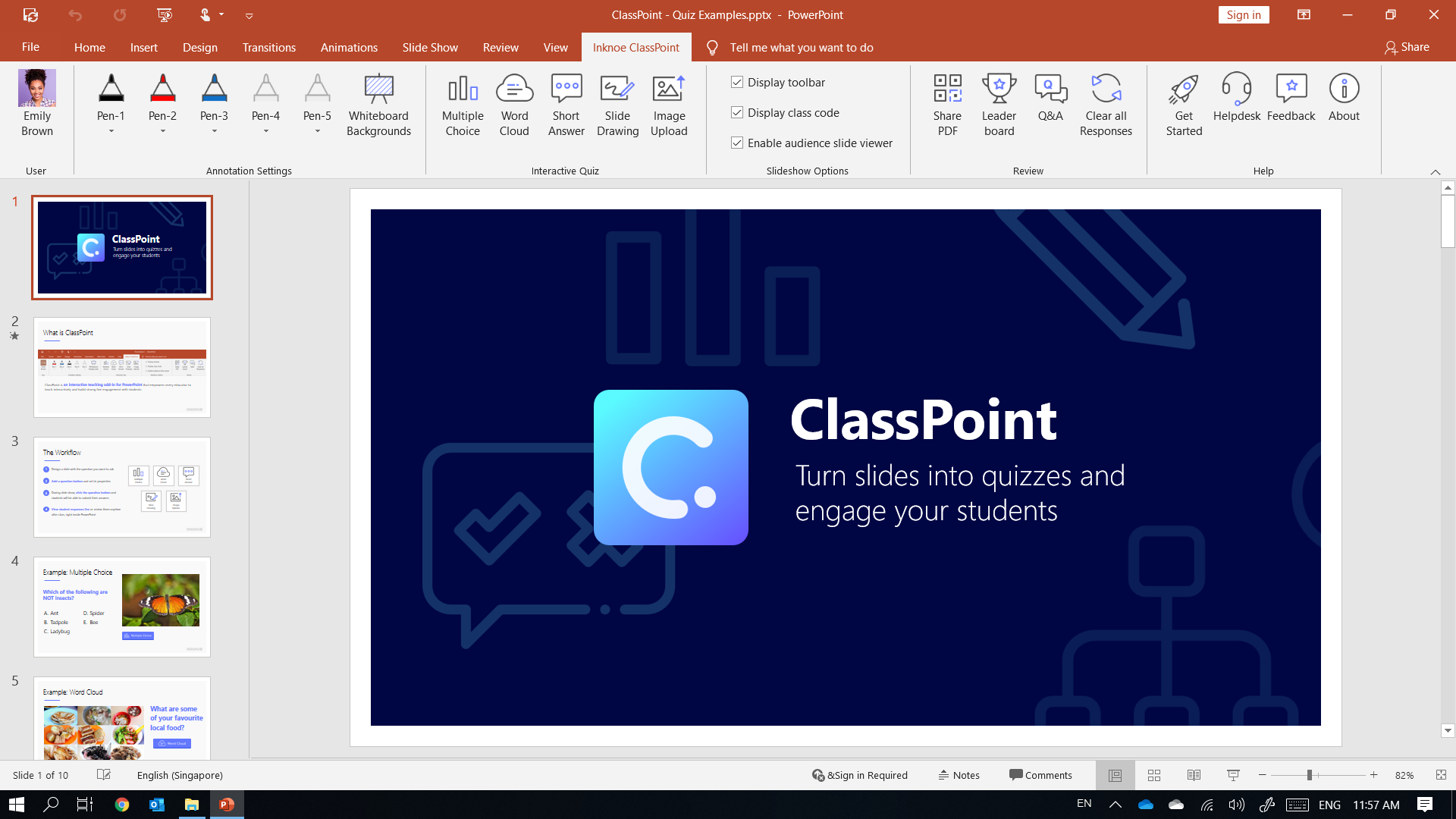 ClassPoint is an interactive teaching add-in for PowerPoint that empowers every educator to teach interactively and build strong live engagement with students.
[Speaker Notes: What can CP do
Why we develop CP]
The Workflow
2
3
4
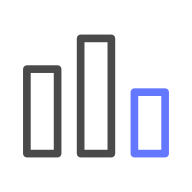 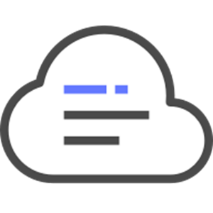 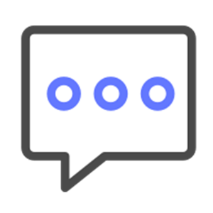 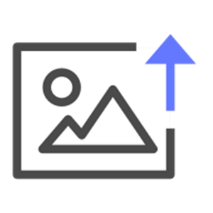 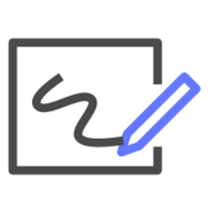 Design a slide with the question you want to ask
1
Multiple Choice
Short Answer
Slide Drawing
Image Upload
Word Cloud
Add a question button and set its properties
During slide show, click the question button and students will be able to submit their answers
View student responses live or review them anytime after class, right inside PowerPoint
Example: Multiple Choice
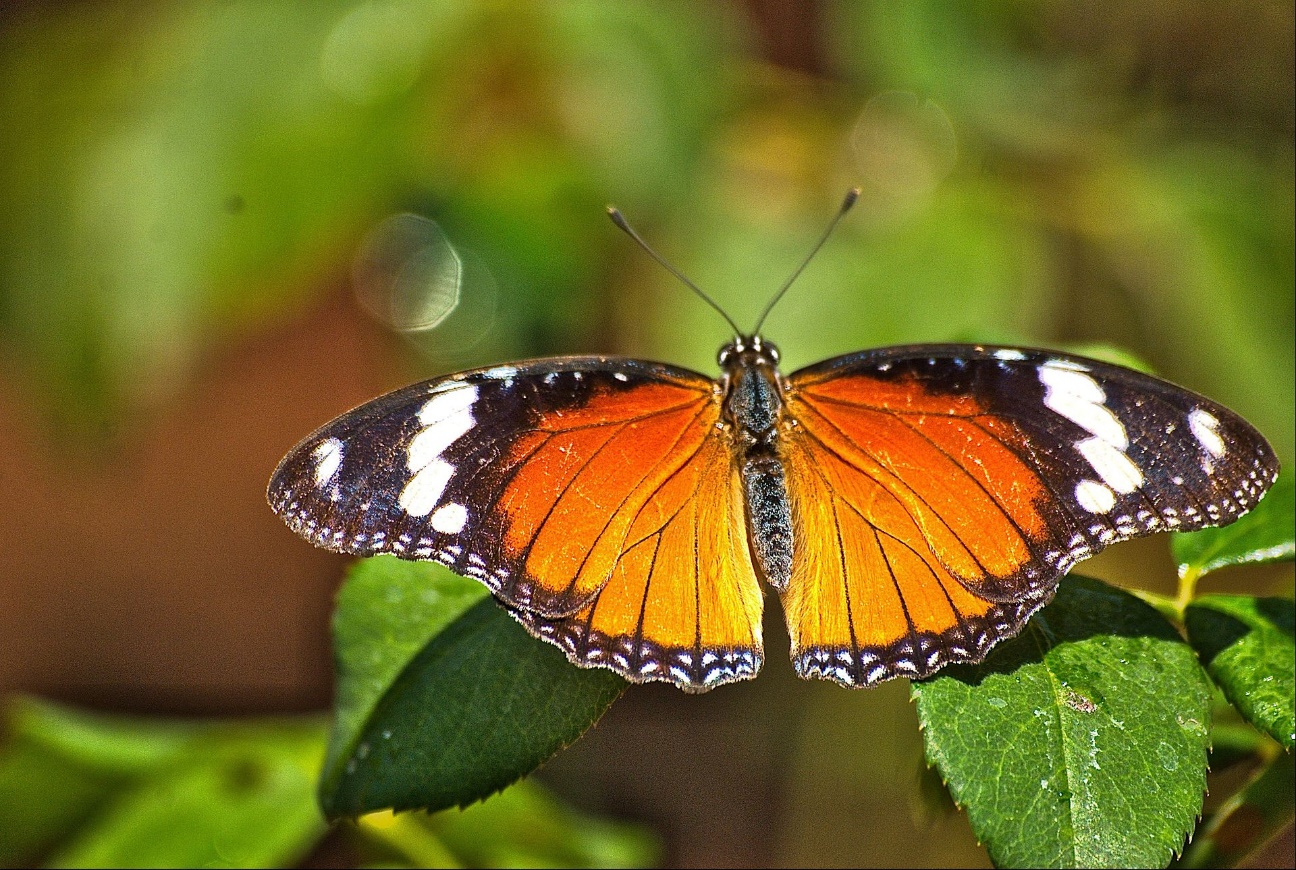 Which of the following are NOT insects?
Ant
 Tadpole
 Ladybug
 Spider
 Bee
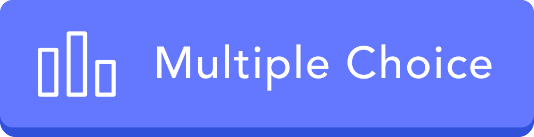 Example: Word Cloud
What are some of your favourite local food?
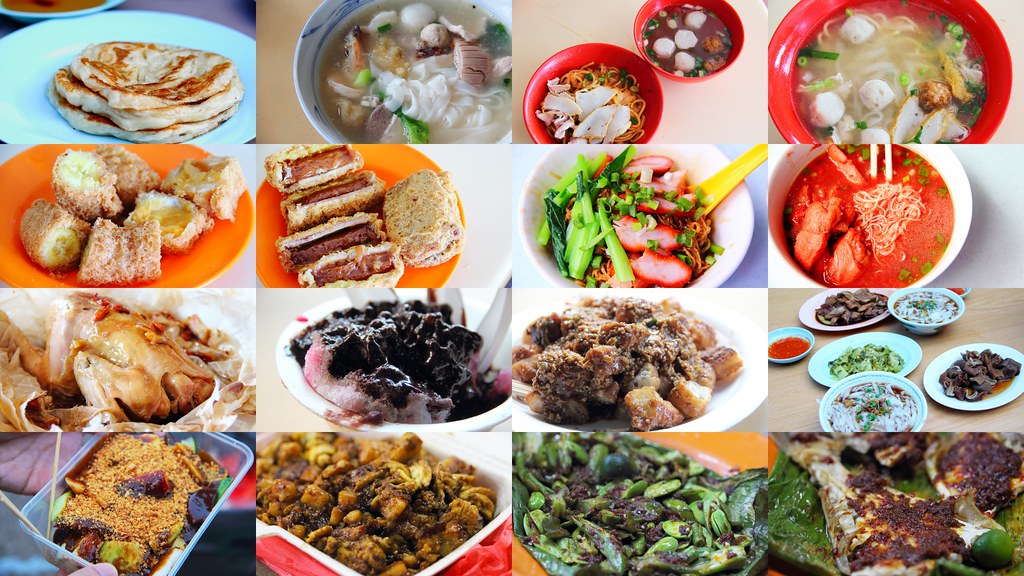 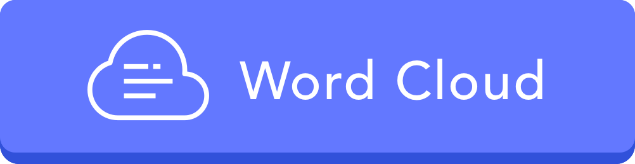 Example: Short Answer
How should we slow down global warming?
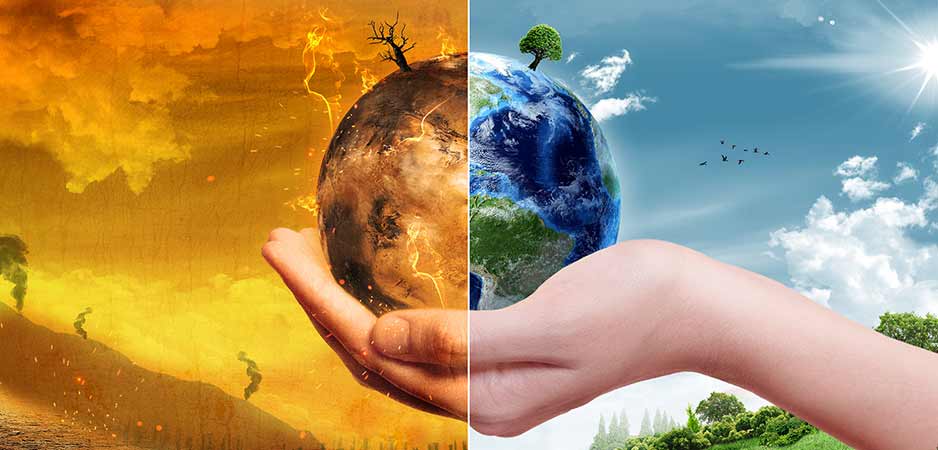 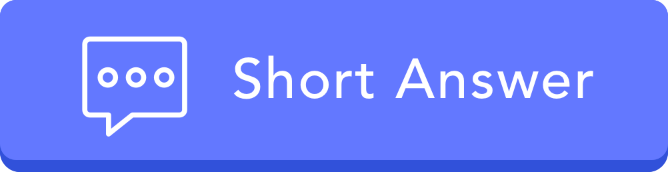 Example: Slide Drawing
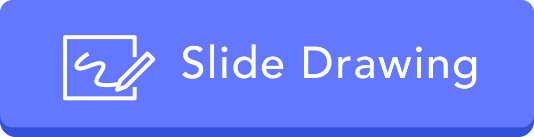 Example: Image Upload
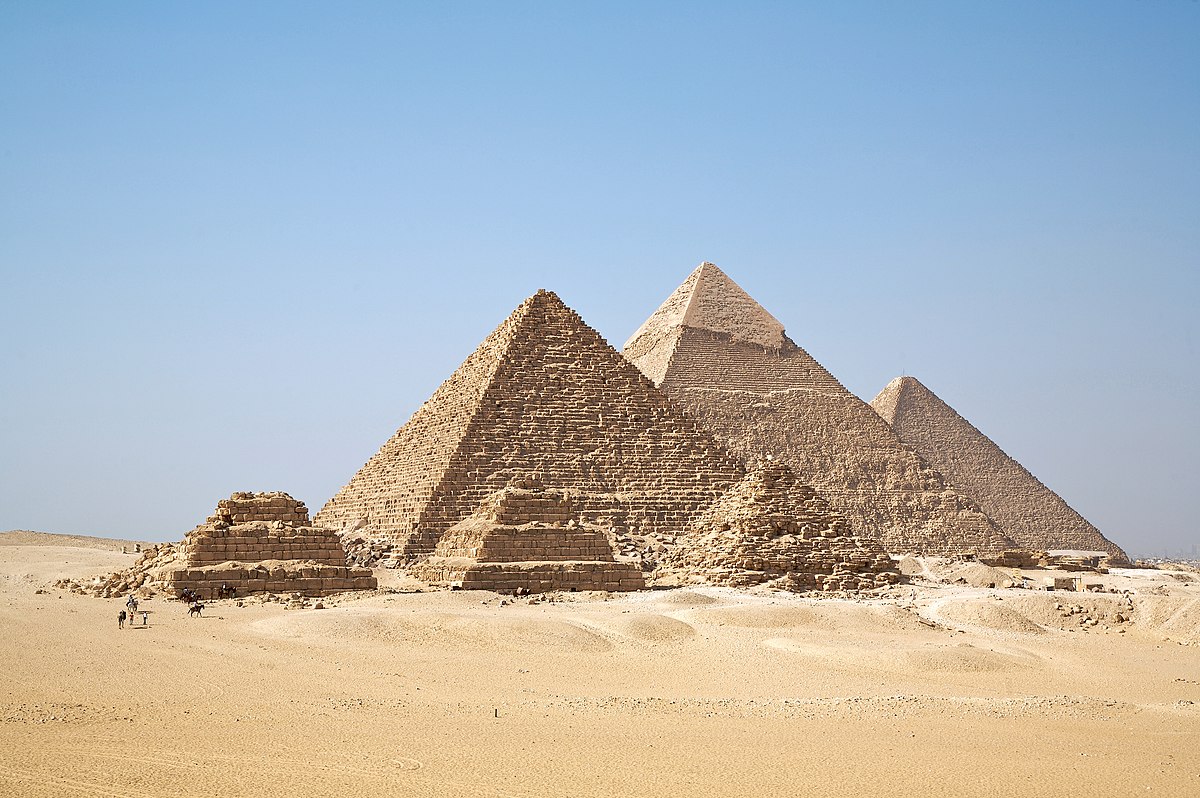 Show a real-life example of Triangle
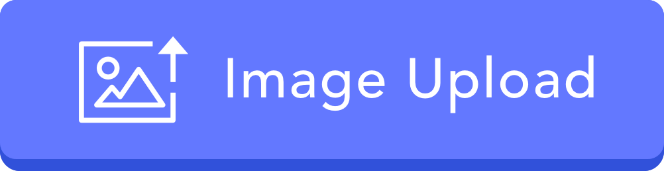 Play Options Explained
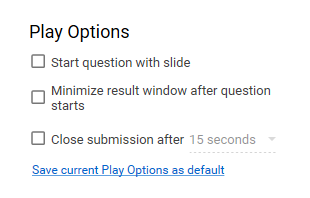 Start question with slide
When you navigate to this slide, the question will automatically start
Minimize result window after question starts
After question starts, the submission window will automatically minimize itself so you can go back to the slide
Close submission after a countdown
Create some excitement for your students by closing submission automatically after a countdown
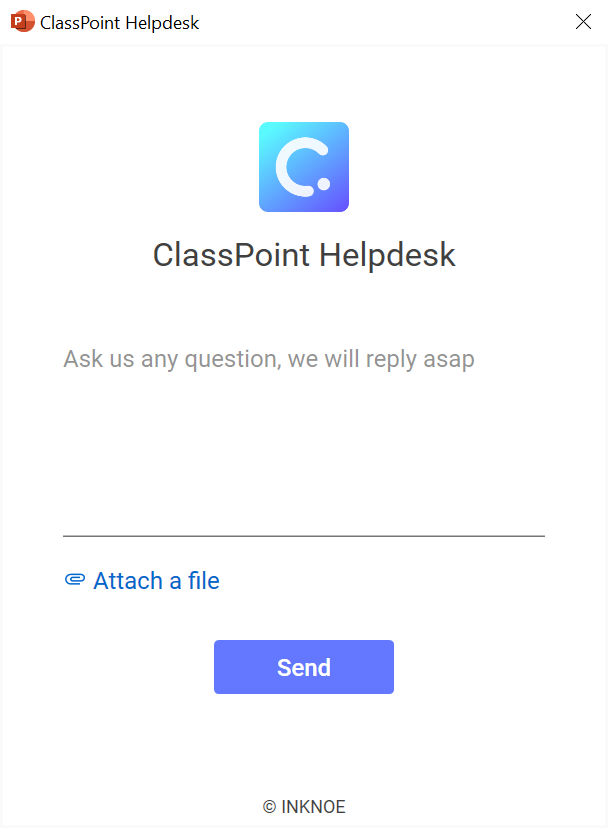 Still have questions?
1
2
3
Contact us and we will get back to you as soon as possible.
Watch our tutorial videos
Message us from in-app Helpdesk from ClassPoint ribbon
Email us at support@inknoe.com
[Speaker Notes: In Slide Show mode, select the arrows to visit links.]